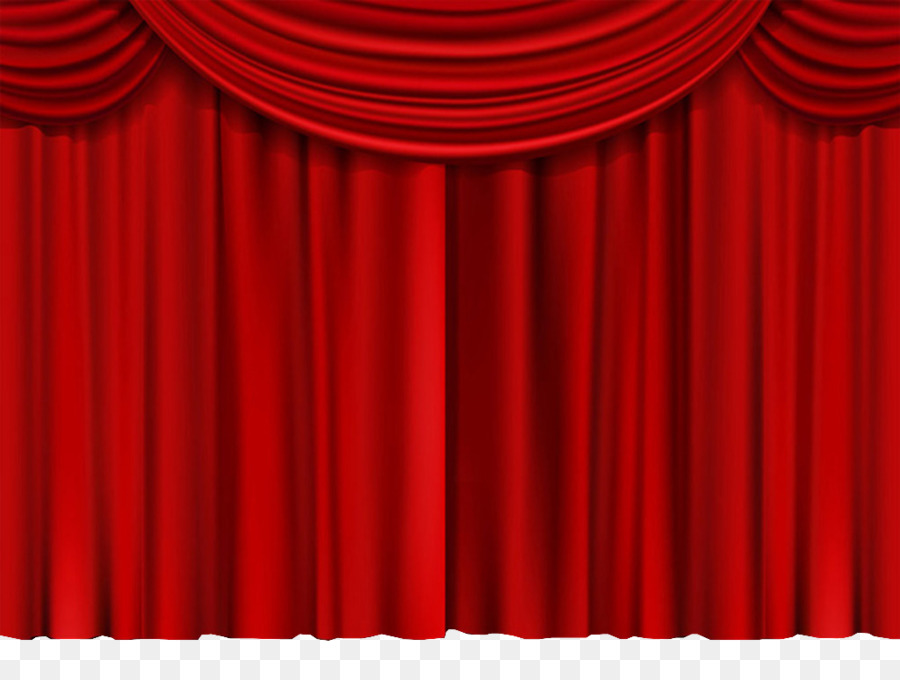 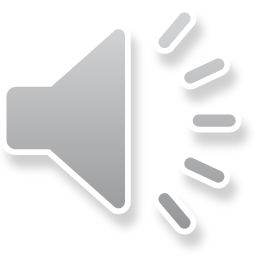 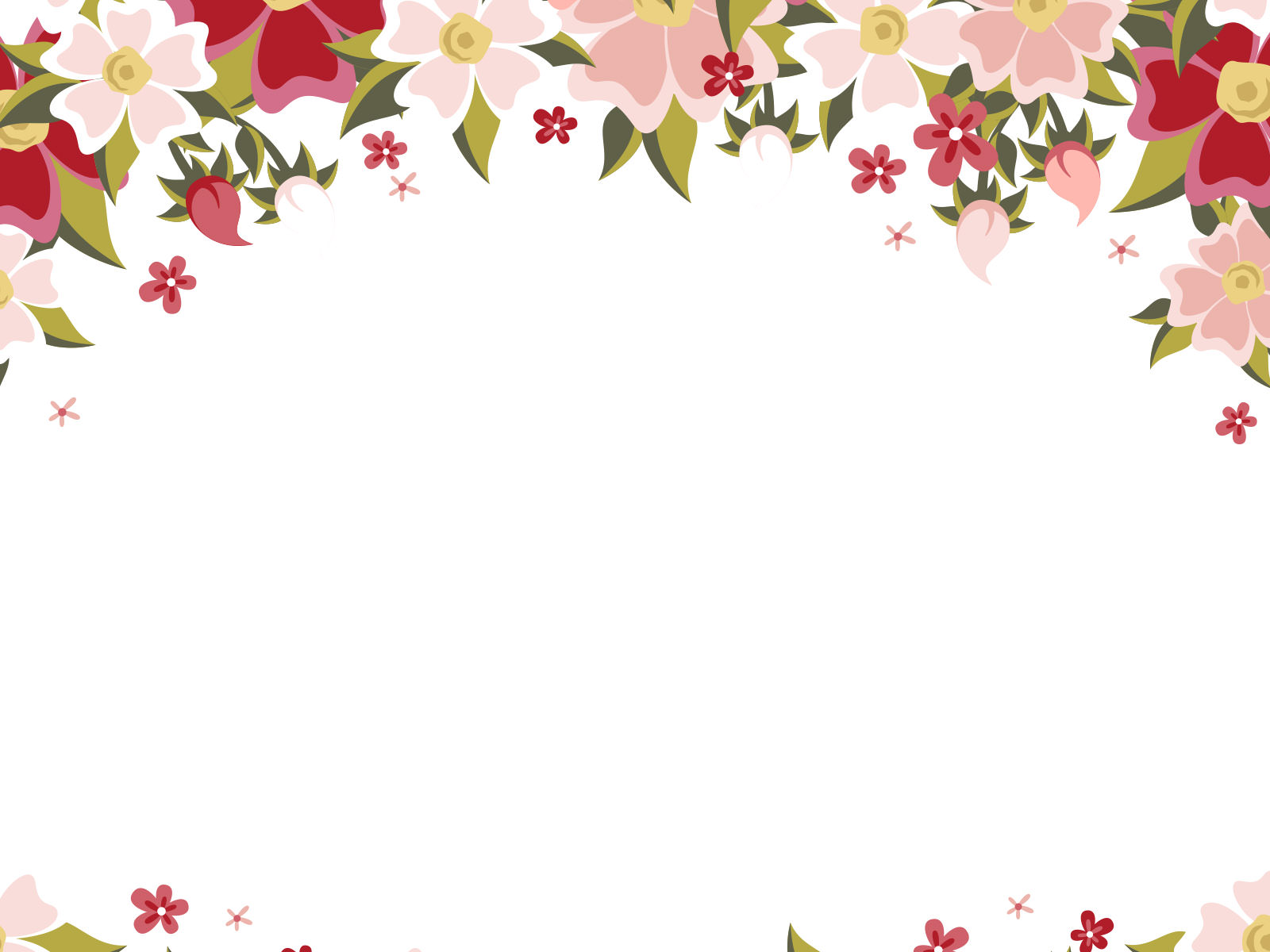 NHIỆT LIỆT CHÀO MỪNG CÁC CÔ
ĐẾN VỚI TIẾT HỌC
NGÀY HÔM NAY!
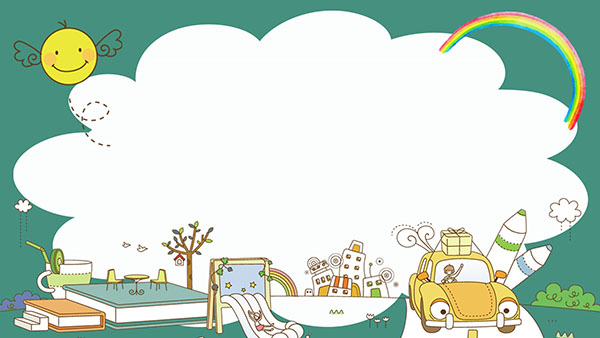 PHÒNG GIÁO DỤC VÀ ĐÀO TẠO QUẬN LONG BIÊN
TRƯỜNG MẦM NON GIANG BIÊN
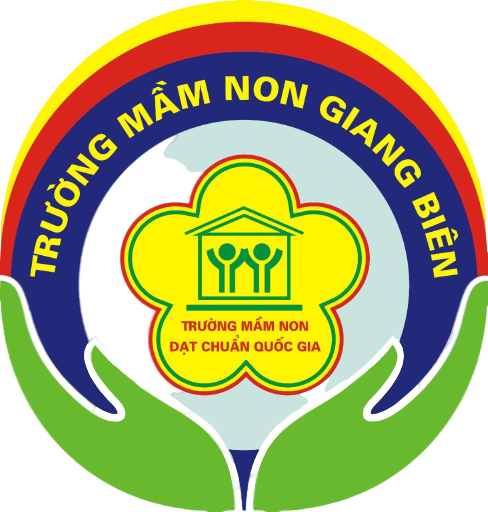 LĨNH VỰC PHÁT TRIỂN NHẬN THỨC
Đề tài: Dạy trẻ kỹ năng thoát hiểm khi bị bỏ quên trên xe ô tô
Lứa tuổi: MGL 4- 5 tuổi
Giáo viên: Hoàng Yến
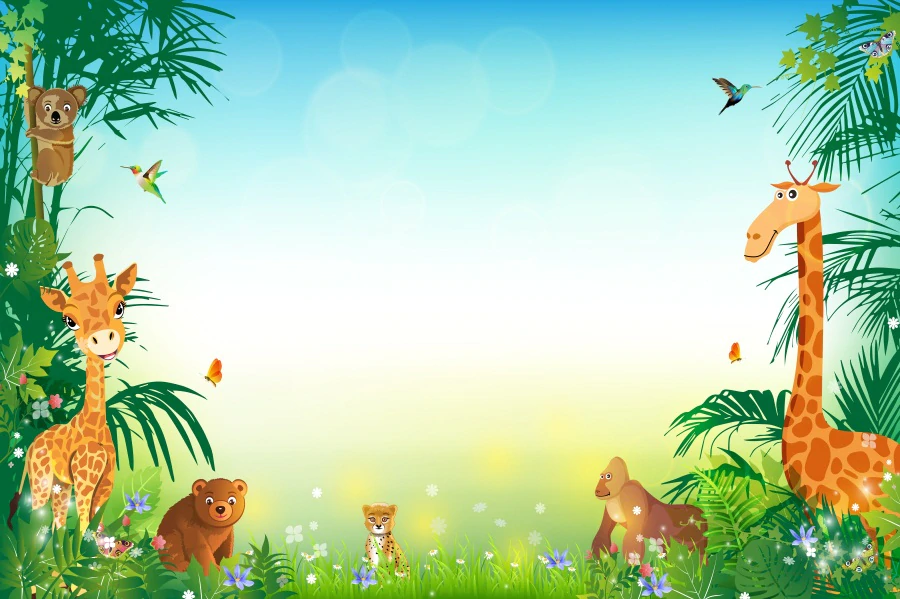 Mình đi chơi nhé 
Bé ơi
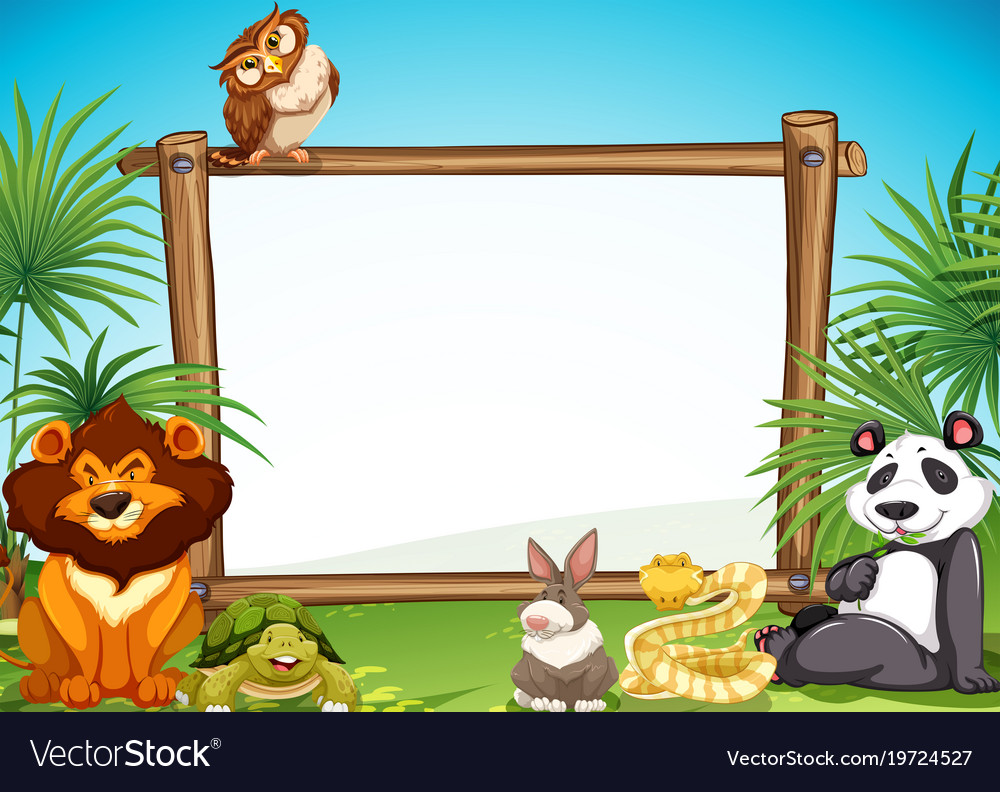 Bản tin về tình trạng 
bỏ quên trẻ trên xe ô tô
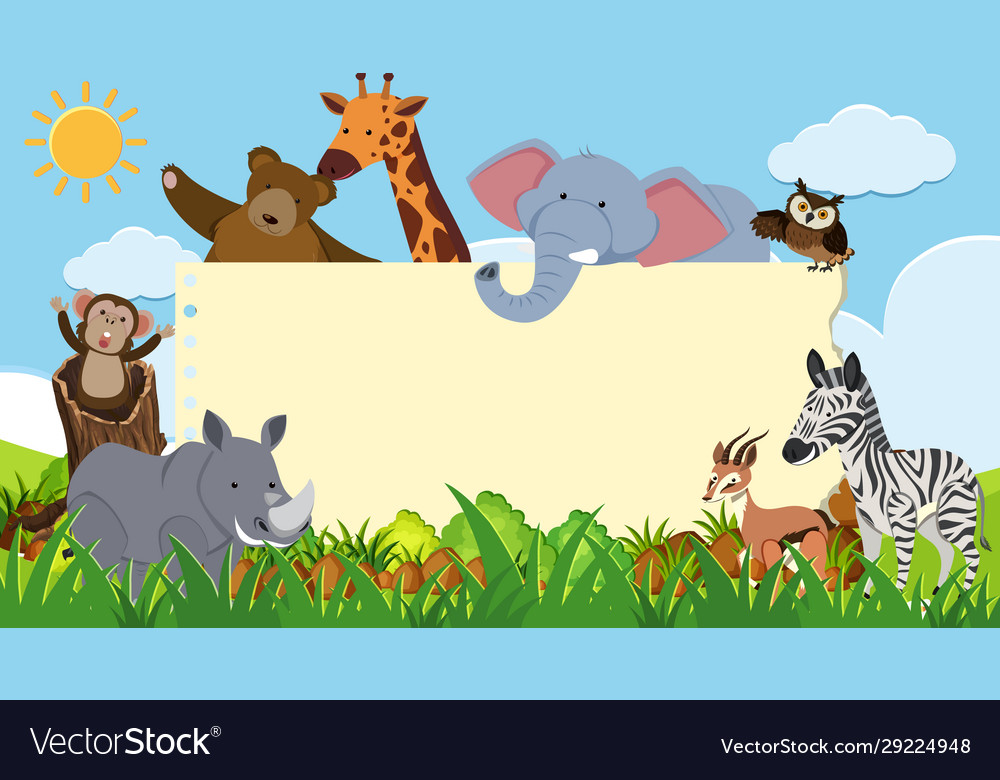 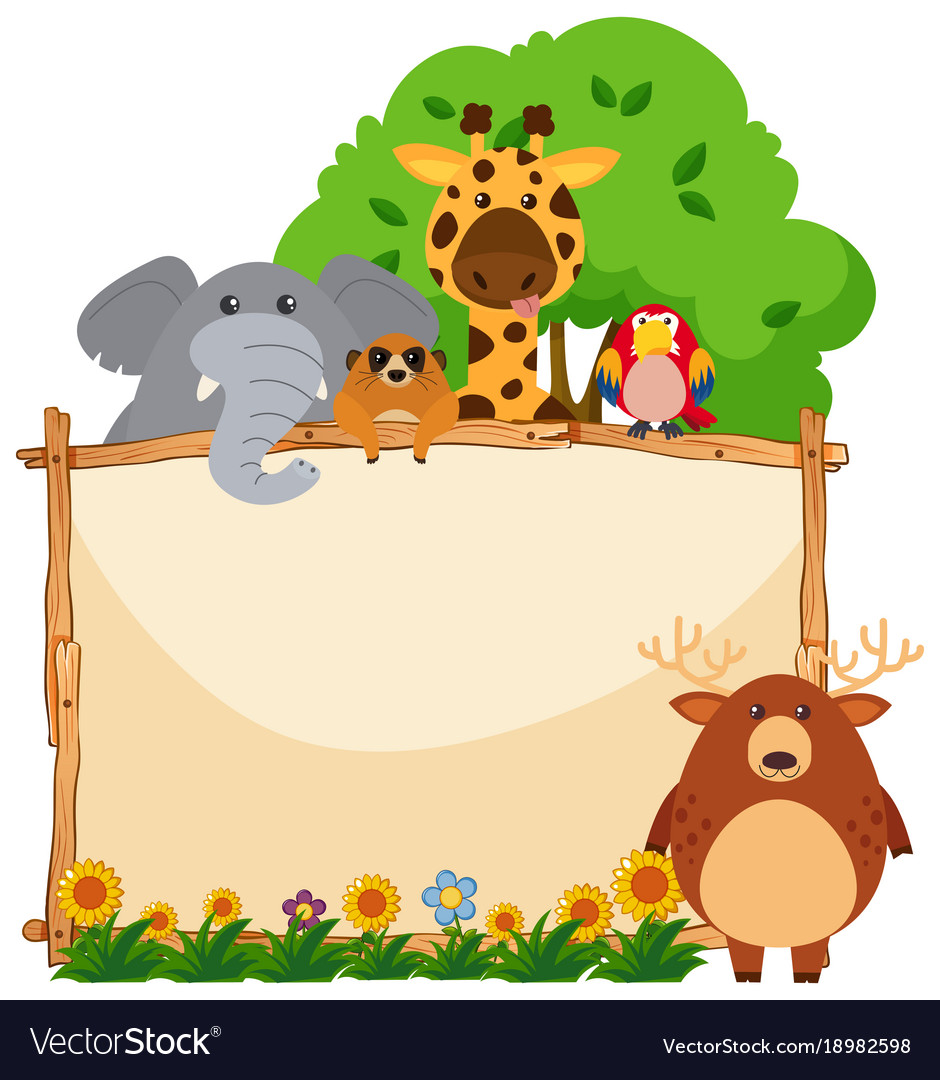 Thảo luận theo nhóm
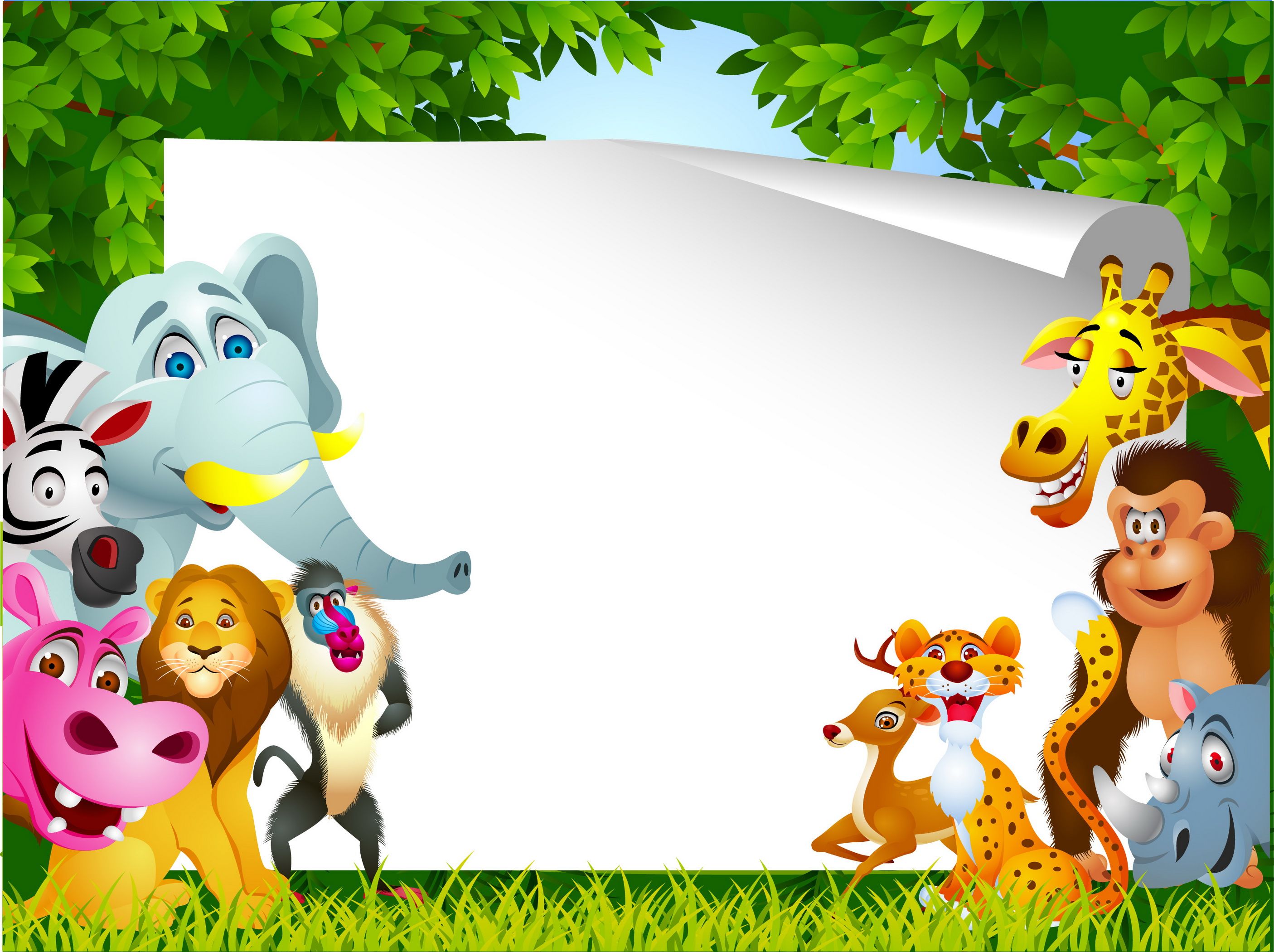 Trình bày kết quả thảo luận
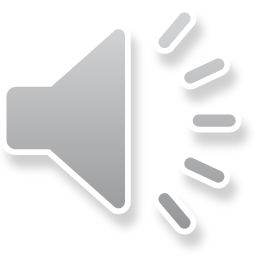 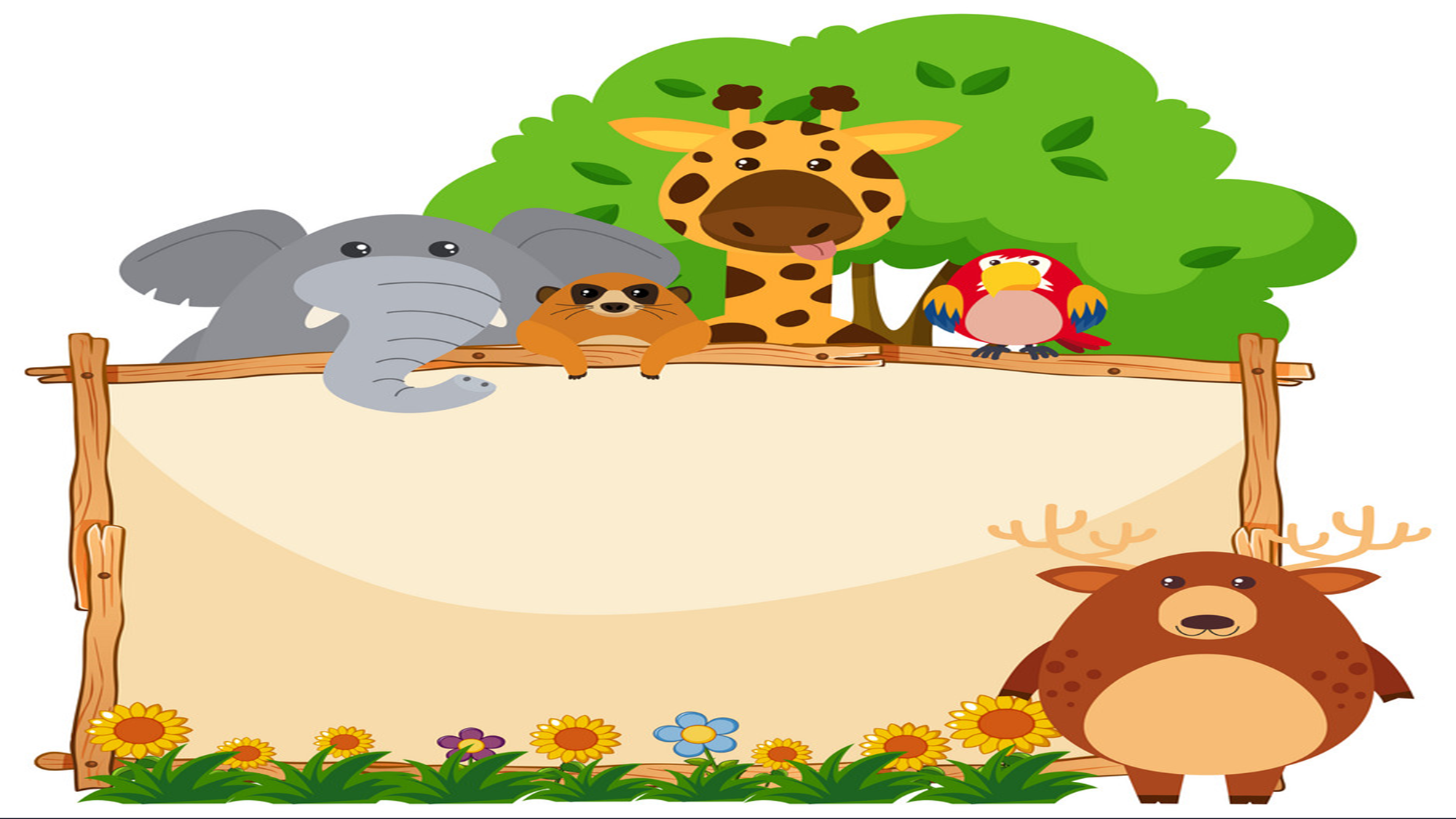 Trẻ xem video về 6 kỹ năng giúp trẻ thoát hiểm
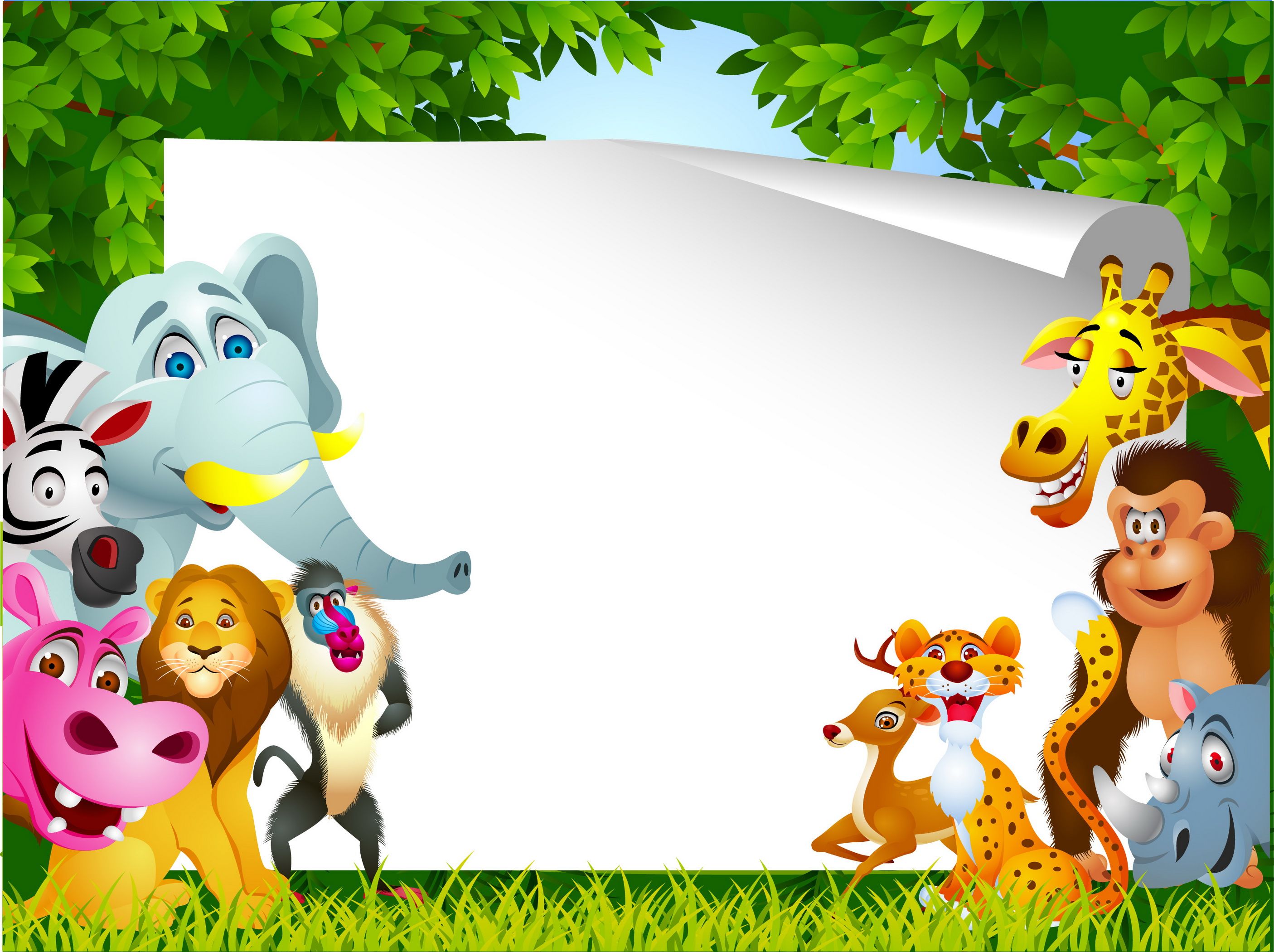 Trò chơi: Thử tài bé yêu
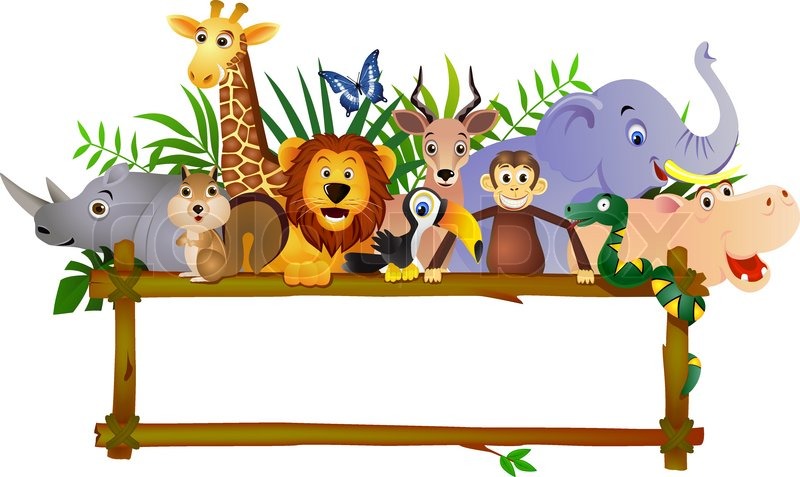 Trò chơi: Đội nào nhanh hơn
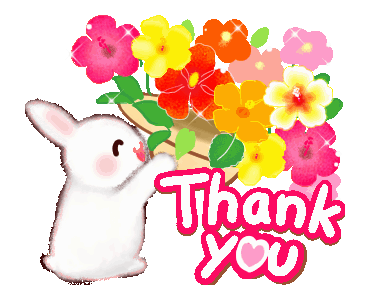